« Мы – за здоровый образ жизни!
Скажи жизни «Да»!
Классный руководитель 7 класса
МОУ»СОШ п.Синегорский»
Саратовской области,
Озинского района
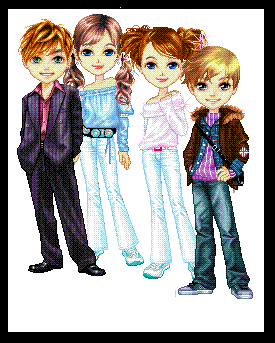 Молодёжь за здоровый образ, Здоровый образ жизни – фундамент всех будущих достижений.
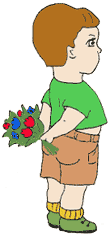 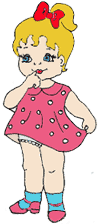 За последние 10 лет число лиц, употребляющих наркотики, увеличилось на 900%
«Здоровье и наркотики в жизни звёзд»
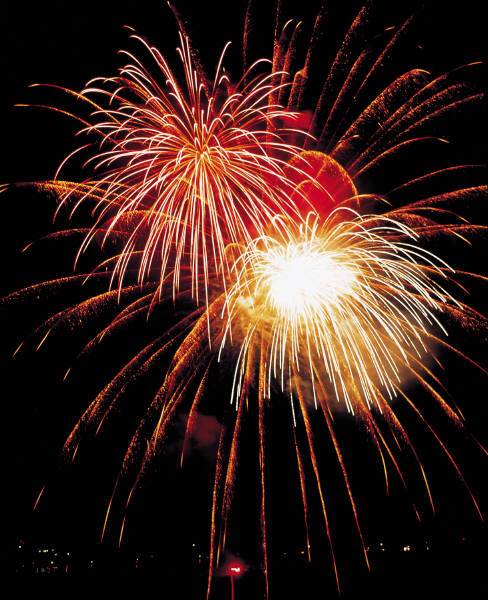 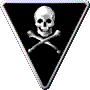 Страница
Первая
Исследования показали…
[Speaker Notes: Страница
первая]
Звезды быстро сгорают, и вот теперь британские исследователи утверждают, что сумели это научно доказать. Проведено исследование…
В период с 1956 по 2005 год из жизни ушли 100 звезд. 
причиной смерти 25% звезд было злоупотребление алкоголем и наркотиками.
Топ-модели признаются…
Для того чтобы оставаться худыми не особо напрягаясь, многие звезды подиума принимают препараты, которые подавляют чувство голода. 
Плюс к тому они не прочь употребить запрещенные медикаменты, содержащие эфедрин, ускоряющий в организме сжигание калорий. 
В наркотической зависимости в разное время признавались и Кейт Мосс, и Наоми Кэмпбелл.
«Травка" в Голливуде никогда не считалась чем-то запретным!

 Ее курят многие: Эминем и Джонни Депп, Дженнифер Энистон и Брэд Питт, Снуп Догг и Дженнифер Лопез. 
Но "безобидный косячок" вполне может привести к чему-то более тяжелому.
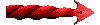 Страница
вторая
Как наркотики меняют людей?
[Speaker Notes: Страница
первая]
Гитарист Кейт Ричардс    ( группа The Rolling Stones )40 лет назад - молод, еще здоров…
Признание сатаны:«Мой отец был кремирован, и я не смог удержаться, чтобы не перемешать его прах с небольшим количеством кокаина. Самая странная вещь, которую я когда-либо пробовал.Мой отец. Я нюхал моего отца", - заявил Ричардс, (сообщает АР со ссылкой на британский журнал NME.)
Уитни Хьюстон была цветущей и привлекательной, пока...
...плотно не подсела на кокаин и марихуану...
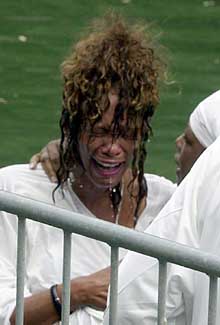 Популярная поп-дива - объект зависти девочек-подростков всего мира.Бритни Спирс
На данный момент ее остается только пожалеть...
...потому как в наркологических клиниках и обществах анонимных алкоголиков она уже  приобрела статус завсегдатая.
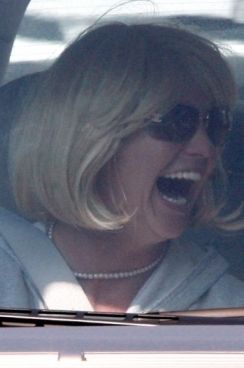 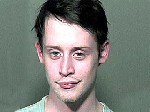 Маколей Калкин
Прославившись фильмом "Один дома", юный актер так и не смог удержать свою карьеру на должном уровне, принялся глушить депрессию "травкой" и медикаментами. 
Последние новости о нем неутешительны: в сентябре 24-летнего Маколея задержали в Оклахома-сити за хранение 17 граммов марихуаны и 16 миллиграммов антидепрессантов.
Эти люди то и дело посещает 	реабилитационные центры. 	Они  хотя бы еще борются…
Для многих борьба с наркотиками закончилась полным поражением
Мэрилин Монро, Эдит Пиаф,
Крис Фарли, Джон Белуши
Ривер Феникс, Курт Кобейн, Элвис Пресли
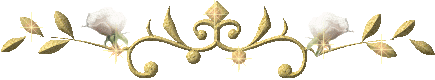 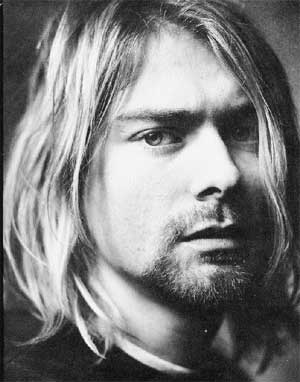 Курт Кобейн - лидер группы Nirvana - в последние годы жизни пристрастился к наркотикам. 
8 апреля 1994 года тело Курта было найдено в собственном доме. Рядом валялось ружье - он выстрелил себе в голову. Врачи обнаружили в крови музыканта огромное количество героина. 
Рок-легенде Курту Кобейну было всего 27 лет.
Элвис Пресли – "Король рок-н-ролла"
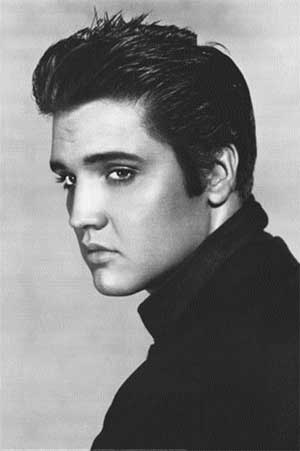 16 августа 1977 года Элвис Пресли был найден мертвым в ванной комнате своего дома. Он скончался от сердечного приступа. Ему было только 42 года. Считается, что он умер не от передозировки, хотя врачи нашли в его крови 10 разных видов наркотиков.
Владимир Высоцкий
Печально, но полностью раскрыться  таланту Высоцкого мешало пристрастие к алкоголю. 
Как средство борьбы с этой болезнью ему посоветовали  принимать наркотические средства. 
Владимир Семенович относил себя к сильным личностям, поэтому считал, что всегда сможет завязать с сильнодействующими препаратами. Но не выдержало сердце.
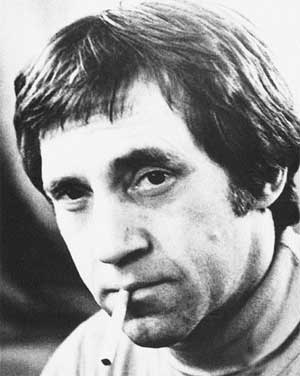 Страница
третья
Великие спортсмены:
есть ли у них зависимые «проблемы»?
[Speaker Notes: Страница
первая]
Великие спортсмены:
есть ли у них зависимые «проблемы»?
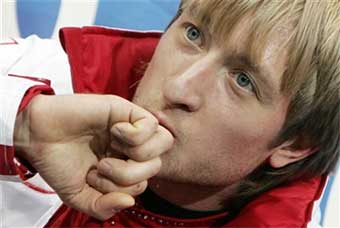 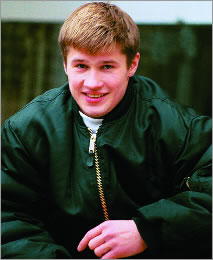 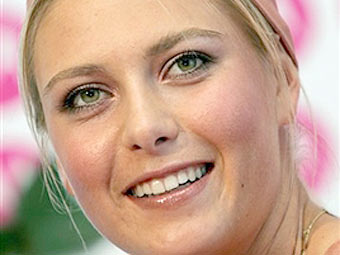 Лучшие спортсмены России
Вторая ракетка мира, двукратная победительница турниров "Большого шлема" Мария Шарапова. 
Олимпийский чемпион в фигурном катании Евгений Плющенко
Четырехкратный олимпийский чемпион по спортивной гимнастике Алексей Немов
Возможна ли была бы их победа,
 если бы они впустили в свою жизнь наркотики?
НИКОГДА!
Страница
четвертая
Задумайтесь…
[Speaker Notes: Страница
первая]
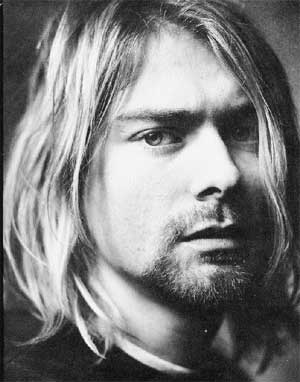 ИХ ЖИЗНЬ ОБОРВАЛИ НАРКОТИКИ
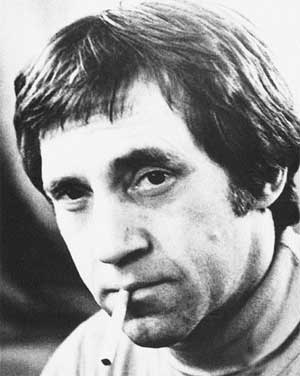 Задумайтесь…
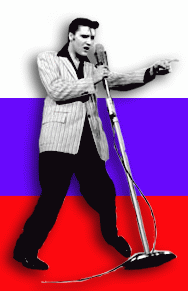 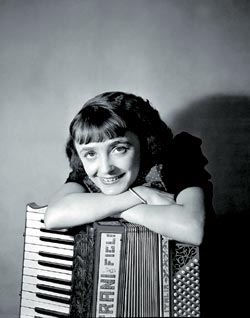 Эдит Пиаф
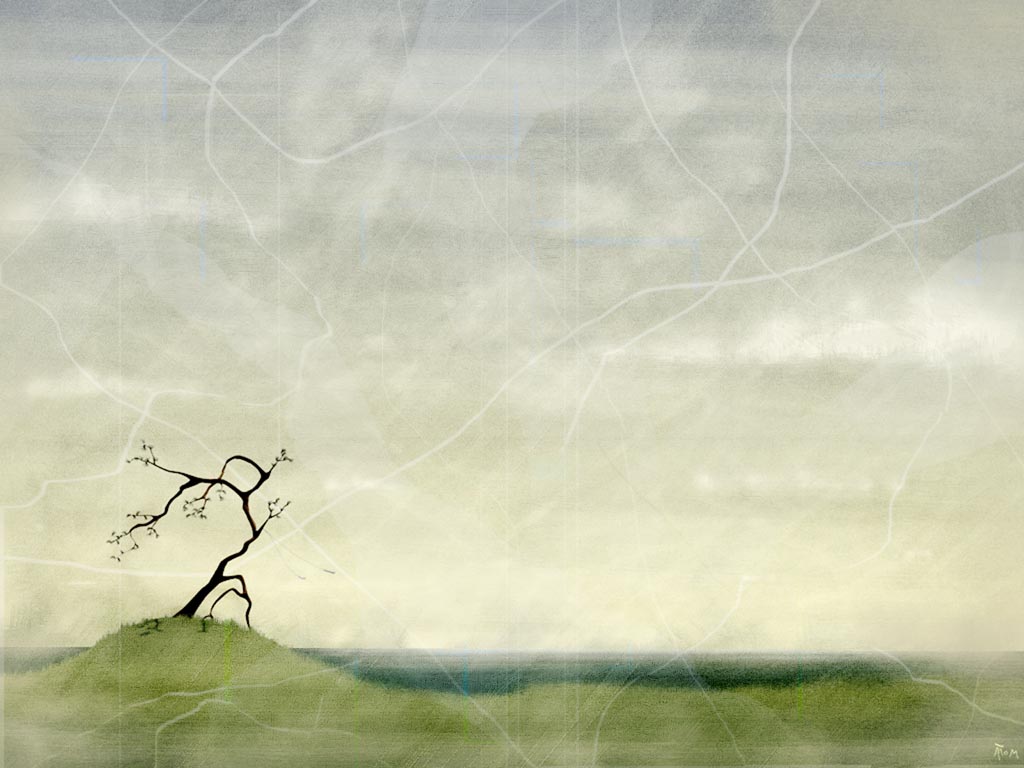 \
Не хочу я смириться с судьбой
И скажу всем девчонкам,
Мальчишкам: «Постой!
Эти игры со смертью
К беде приведут
И для жизни, для счастья
Ничего не дадут».
И совет мой, наверное,
Очень простой,
Скажем дружное «НЕТ»
Этой смерти пустой.
Будет счастлив по-своему
Каждый из ВАС,
Чтоб костер этой жизни
Никогда не погас!»
Хорошее здоровье 
лучше наибольшего богатства